Missionary Care
Dear Heavenly Father,  we are grateful for our missionary Dorothy who serves and cares for the poor refugees through education. When she visits the families of the refugee students, she often helps them with her expertise in physiotherapy, demonstrating the servanthood and unconditional love of the Servant King Jesus Christ, Hallelujah. We ask the Holy Spirit to fill Dorothy with power and strength, so that she can organise a successful school camp from
Cont...
30th May to 1st June. All the committee members and teachers would work in unity. This camp will enable the refugee students to further understand the Gospel of Jesus Christ. Also, we pray that the Holy Spirit guides Dorothy, giving her grace and wisdom in mentoring and nurturing the students so that each of them may grow morally and intellectually. May Jehovah Shalom protect Dorothy every day, be her Refuge, Restorer, and Redeemer. In the name of our Savior Jesus Christ, Amen.
Missionary Care
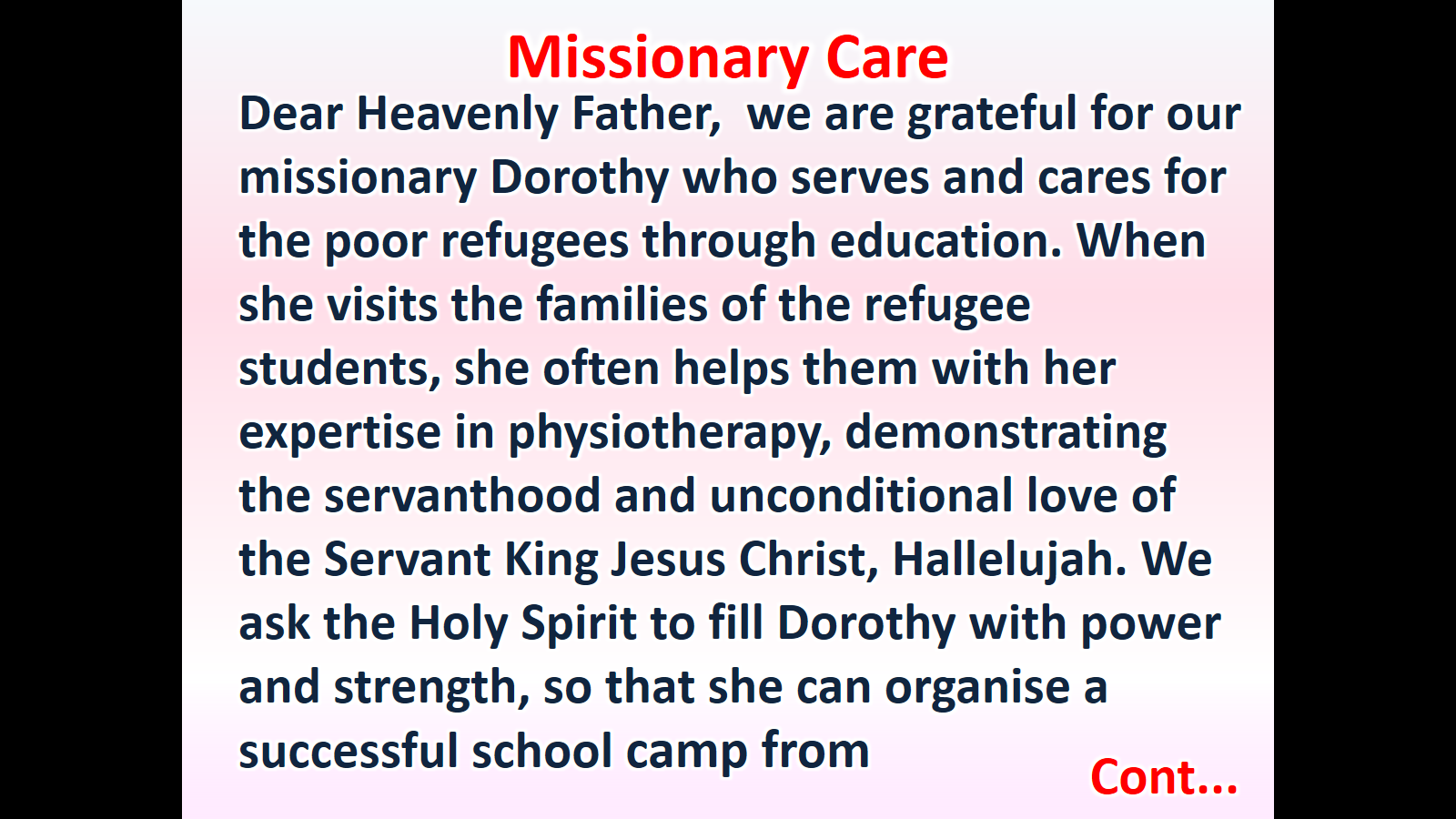 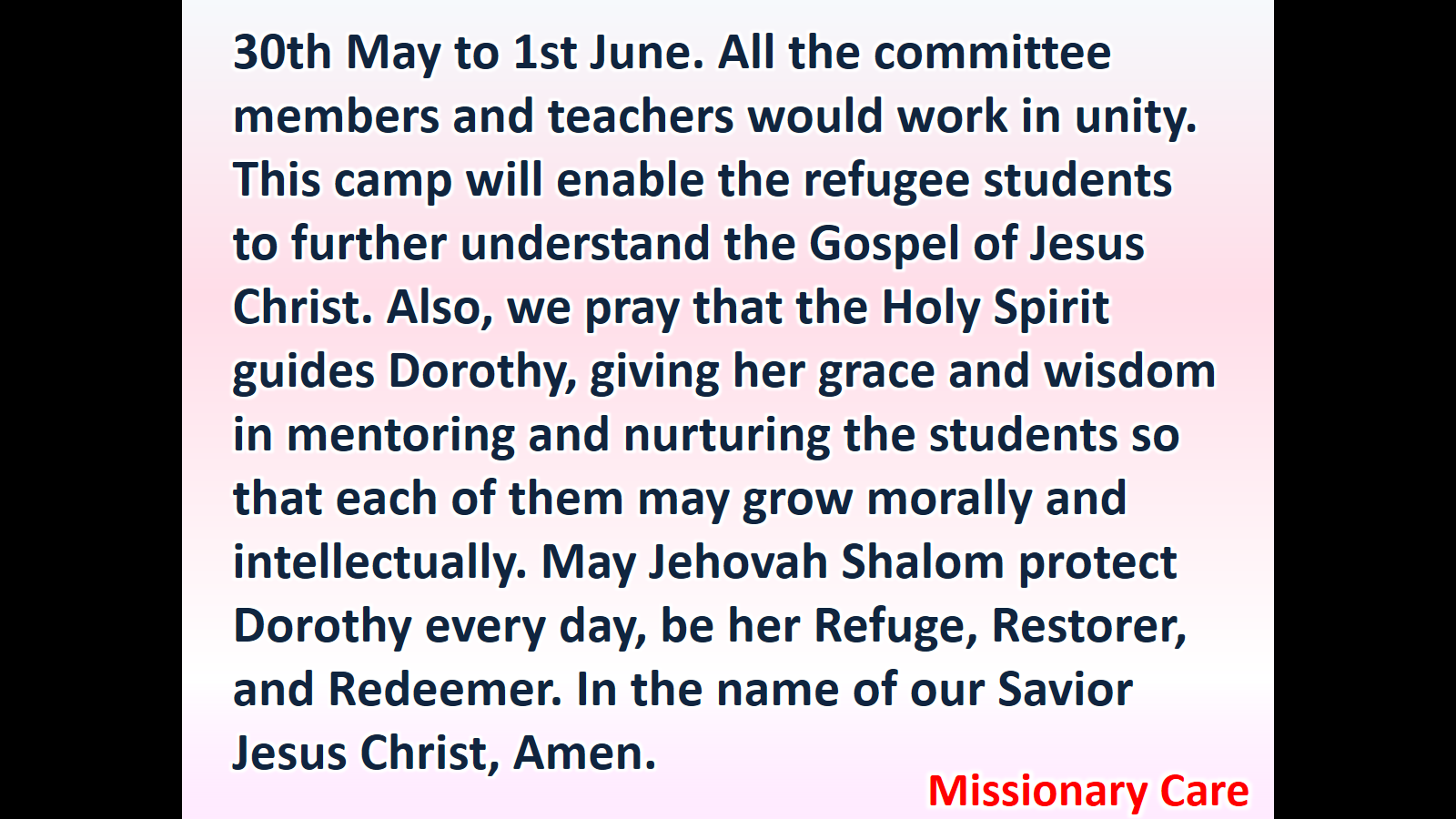